«Формирование представлений о малой родине у дошкольников»
Подготовила воспитатель :Ушакова Кристина Дмитриевна
Цель: способствовать воспитанию гуманной, социально-активной, самостоятельной, интеллектуально развитой творческой личности, обладающей чувством национальной гордости, любви к отечеству, родному краю.
Задачи:-заложить основы гражданско - патриотической личности;-освоение наиболее значимых российских культурных традиций и традиций родного края; -получение и расширение доступных знаний о стране и родном крае: его истории, культуре, традициях, достопримечательностях;
Актуальность   Воспитание чувства патриотизма- процесс сложный и длительный Любовь к близким людям, родному посёлку и стране играет огромную роль в становлении личности ребёнка.    Одним из источников обогащения знаний  дошкольников о родном крае, формирования у них нравственных качеств является краеведение, которое помогает раскрыть связь родного поселка с Родиной в целом.
Планируемые результаты:
В результате реализации данной темы у дошкольника будут сформированы такие интегративные качества:

имеющий  первичные  представления  о  малой   родине;

об обществе(  ближайшем социуме), его культурных  ценностях  и  своем  месте  в  нем;

о родном  поселке  и принадлежности  к  нему;

узнает  названия  окружающих   лиц;

узнает  исторические  места  и  название  поселка  по фотографиям, картинкам;

составлять связный рассказ с опорой на картинки и слайды о родном поселке;

уметь  находить  и о бирать  материал совместно с родителями по заданной теме;

уважать  ис торическое  прошлое своего поселка
История П.Пироговский
Пироговский — посёлок городского типа, находящийся в 5 километрах от Мытищ. Строго говоря, с ноября 2015 года это микрорайон Мытищ, но никто его как часть Мытищ не воспринимает. Статус посёлка городского типа Пироговский получил в 1928 году, однако его история началась гораздо раньше. В 1865 году купцом Хлудовым была основана фабрика для выделки сукон. Вообще о дореволюционной истории Пироговского известно немного. В царские годы в посёлке было построено 4 рабочих казармы — «спальни» (Белая, Красная, Девичья и Воровская), из которых сохранились две в более-менее аутентичном виде и третья в сильно перестроенном. Внизу находились комнаты для одиноких и холостых. В двух верхних этажах размещались семейные рабочие.
В 1865 году купец первой гильдии Хлудов получил от канцелярии московского генерал-губернатора свидетельство на открытие суконного производства. «О дозволении ему в помещениях приобретенных им у купца Стефана шелковой фабрики при сельце Пирогово устроить фабрику для выделки сукон». Фабрика после революции была национализирована  и в 1923 году получила название «Пролетарская победа». Такое же название получил и посёлок, однако уже в 30-х, не позже 1939 года он был переименован в Пироговский.
Достопримечательности посёлка
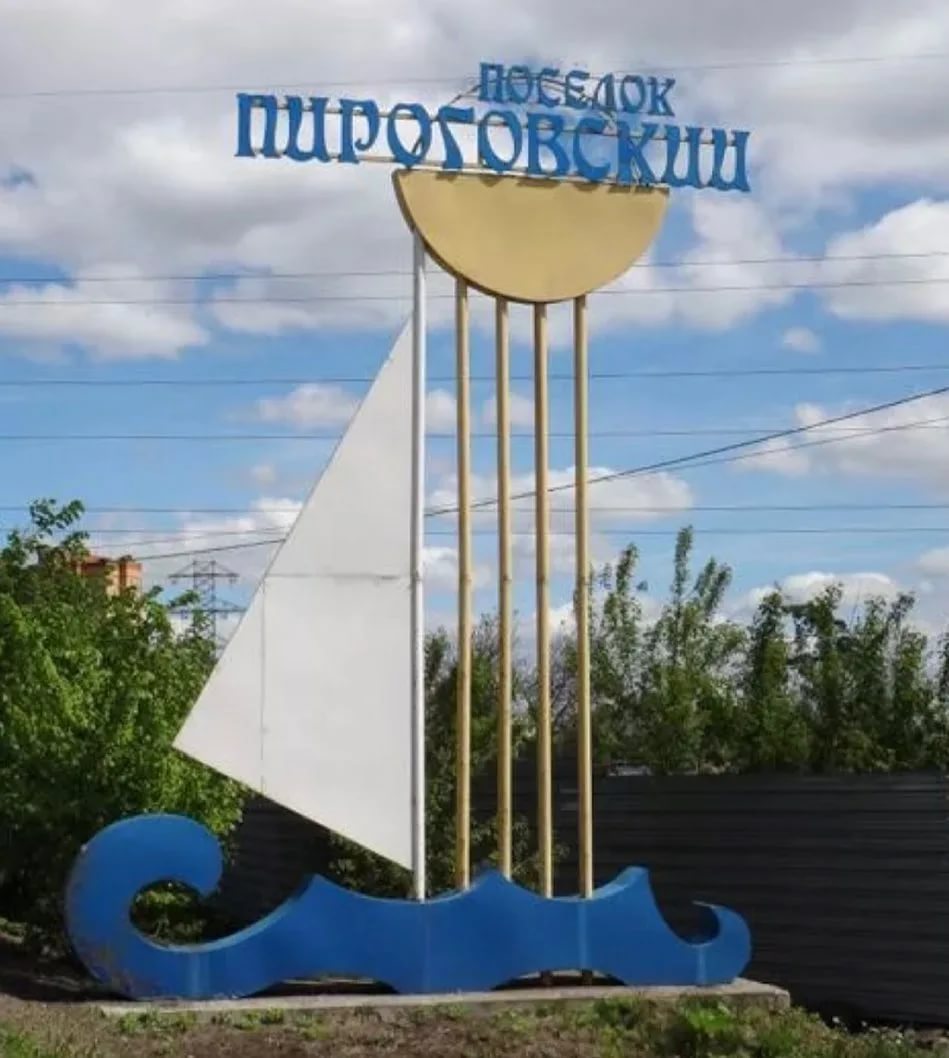 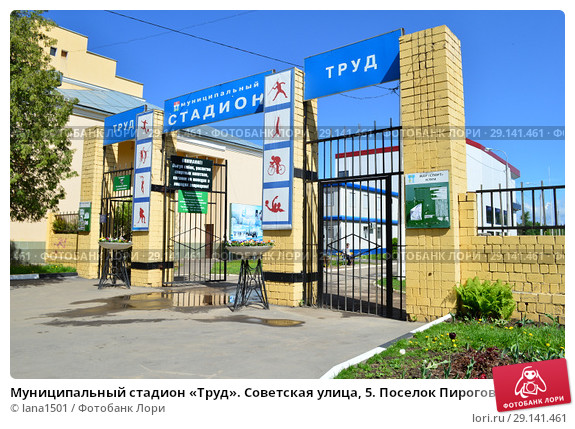 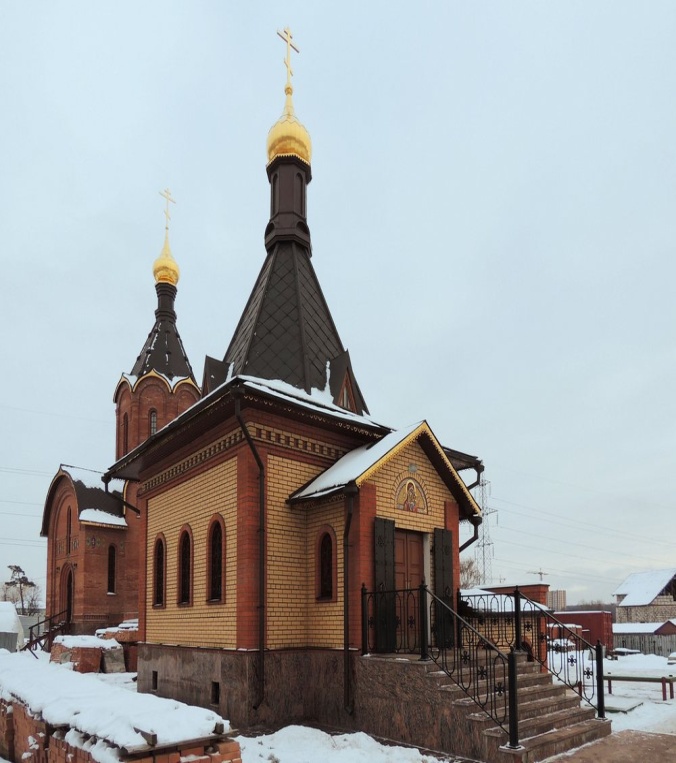 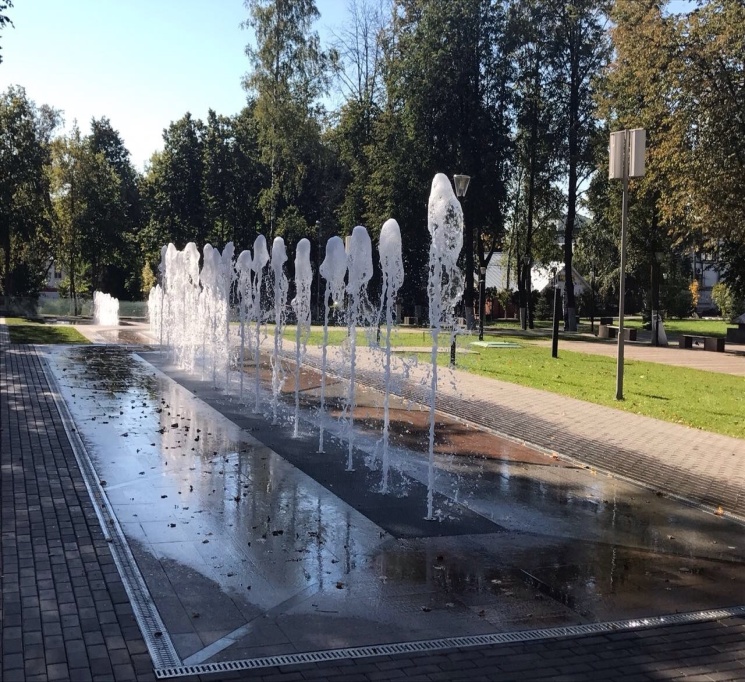 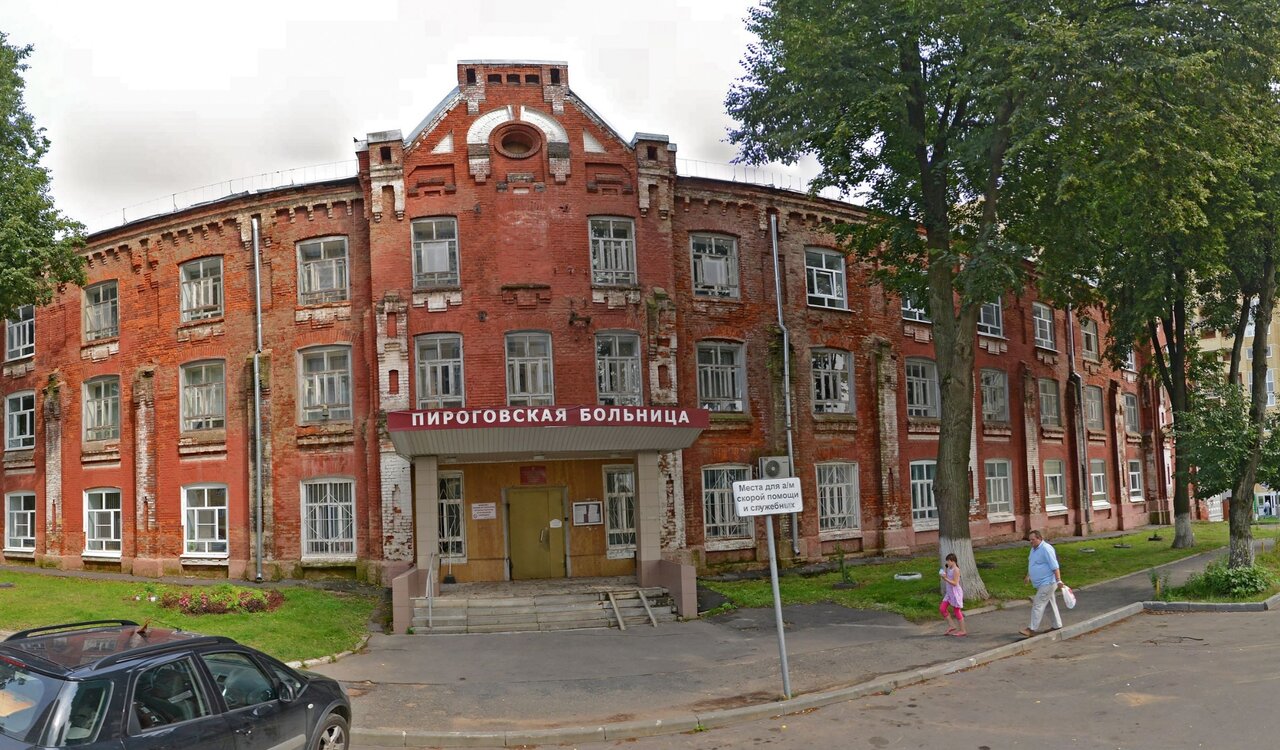 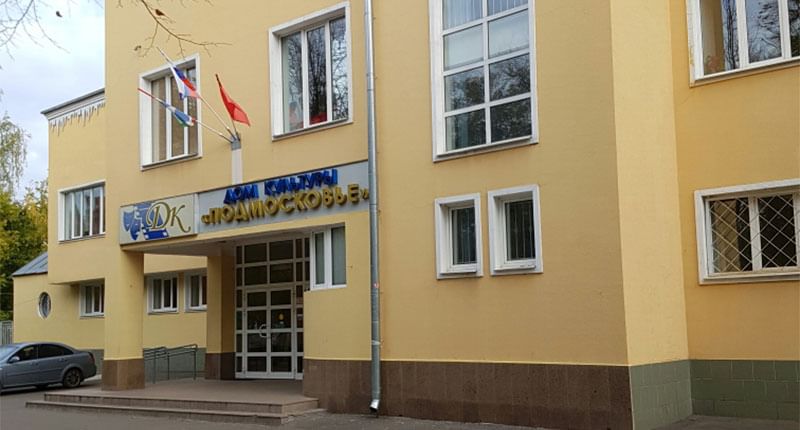 Природа родного края
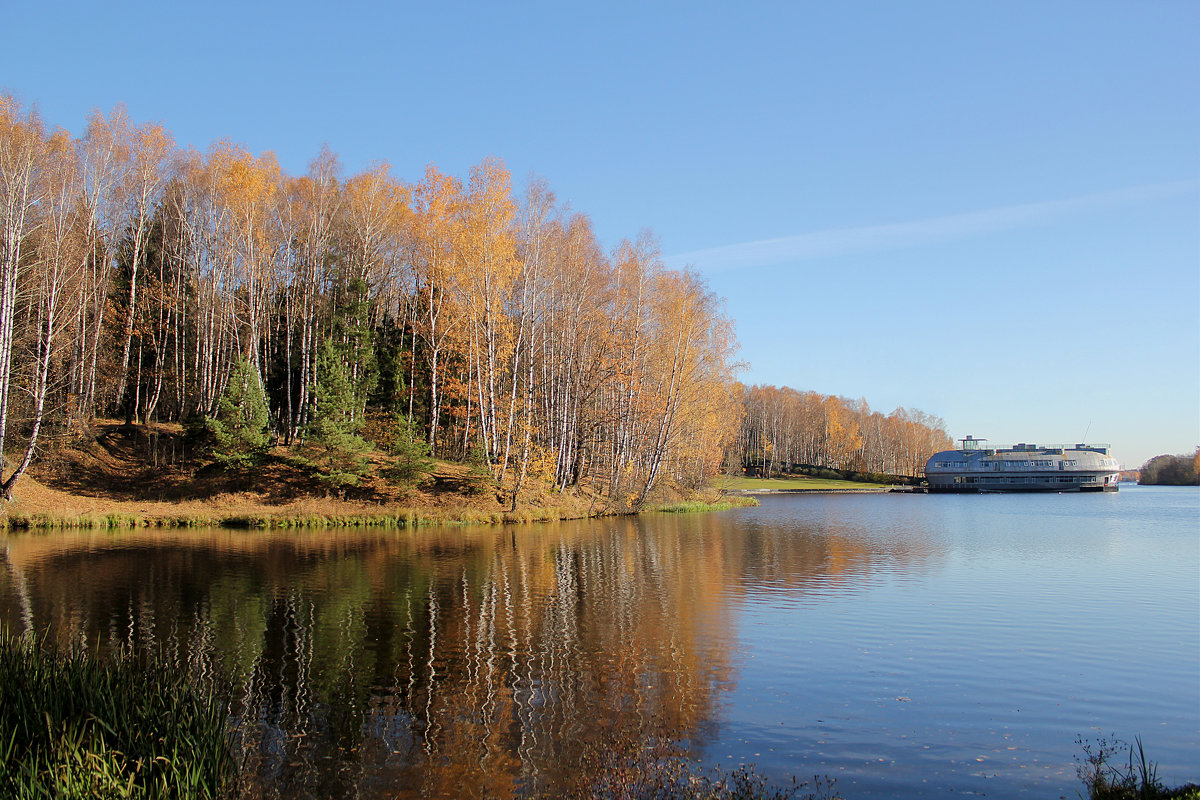 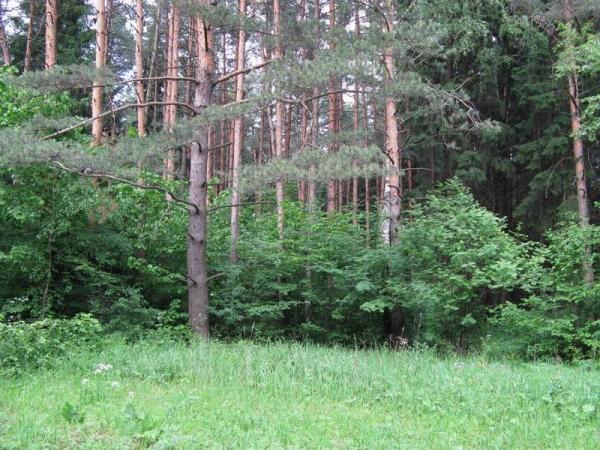 Культура,  традиции
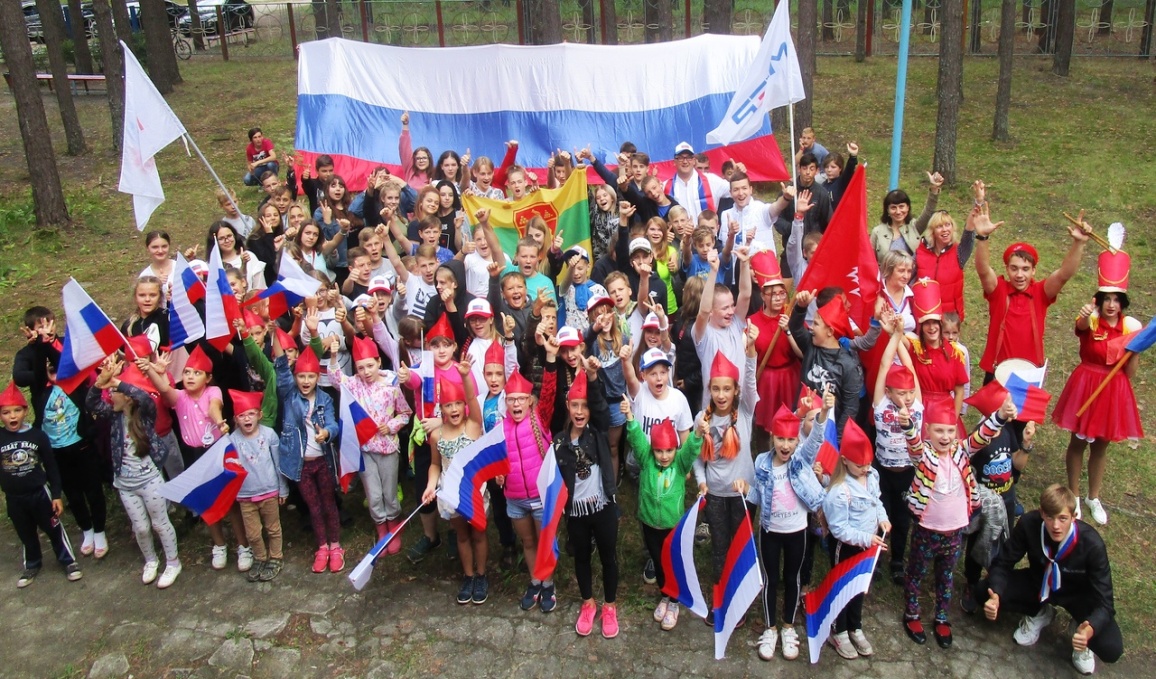 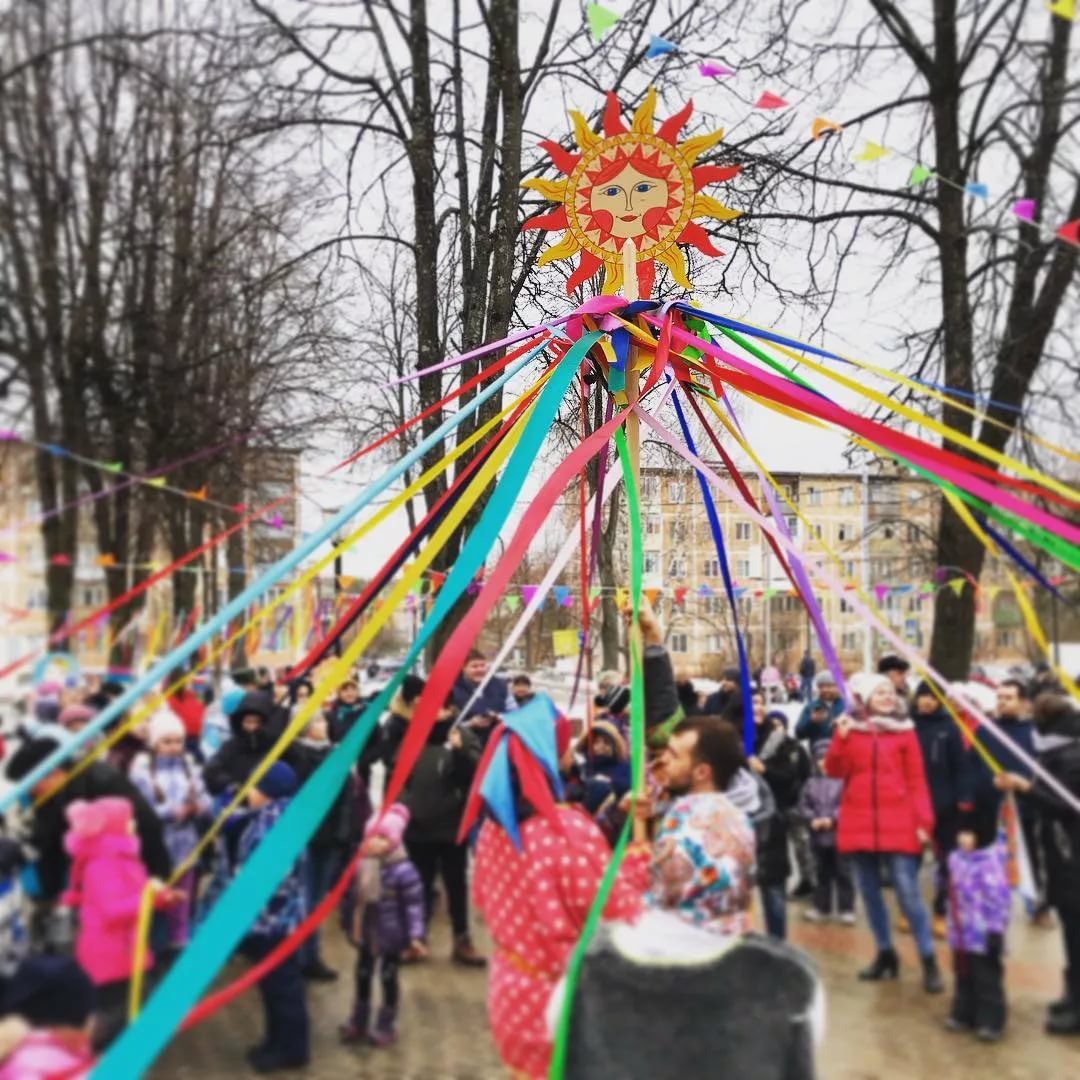 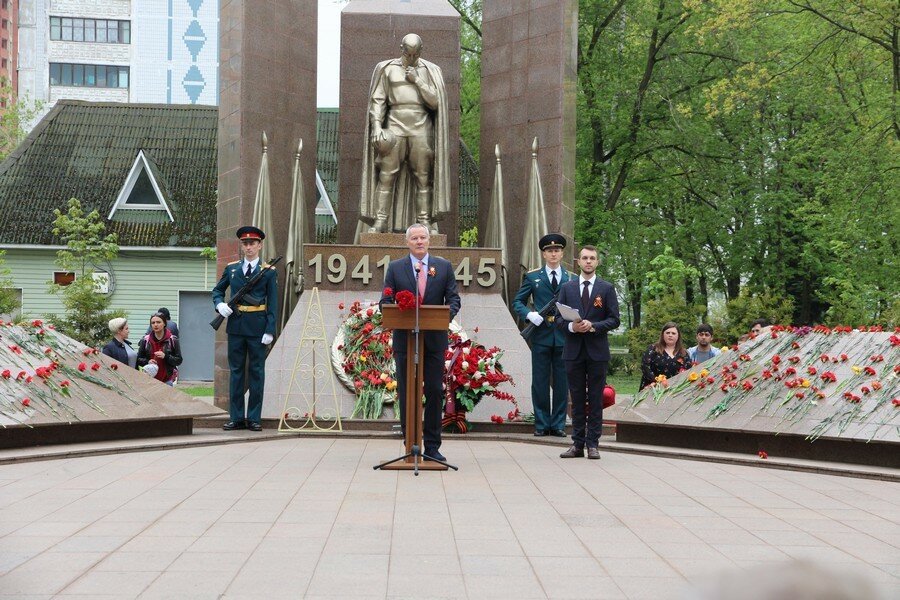 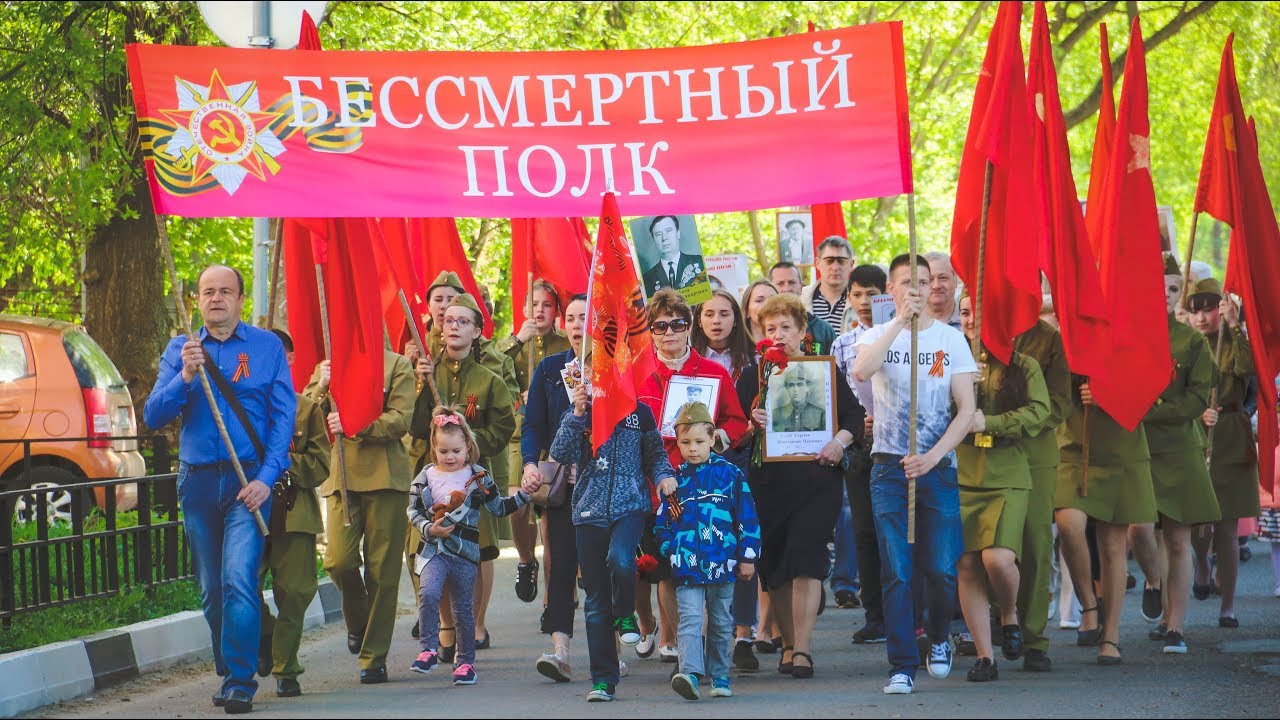 «Родина для человека- это самое дорогое и священное, без  нее человек перестанет быть личностью»Сухомлинский В.А.
Спасибо за внимание